Nu skal vi i gang…
Co-Create dit arbejdsliv
Hvor kan du/vi bruge CO-Creation i VIA biblioteker?Tænk selv og skriv ideer på post-it sedler
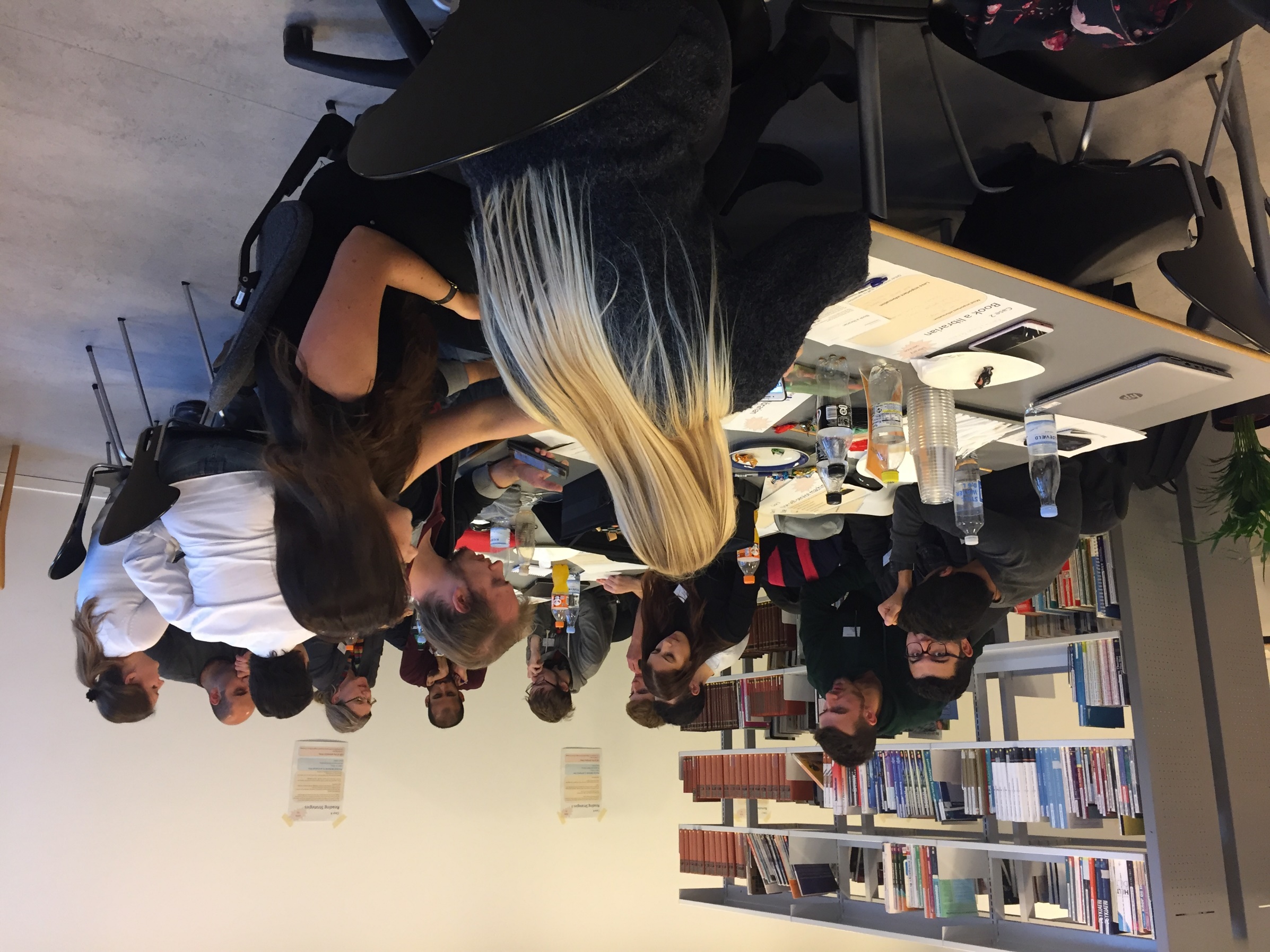 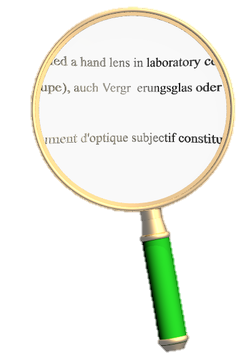 VIA Biblioteker
3 minutter
Gå sammen i grupper på 3-4 personerPræsenter dine ideer, og lyt aktivt på de andres ideer.
10 minutter
I skal berige hinandens ideer ved f.eks. At spørge ja, og…
I skal ikke dræbe ideer, ved f.eks. At sige ja, men
Præsentation for alle
Grupperne vælger at præsentere en ide for alle
10 minutter
Gruppearbejde med udgangspunkt i 4p model
30 minutter
Præsentation af koncepter
Lad os høre et par eksempler på hvordan jeres ideer har udviklet sig igennem 4d modellen.
10 minutter
Hvad så nu??
Hvordan får vi ideerne / koncepterne til at komme til live?
Kan du/I tage ideen med hjem og anvende direkte?
Skal du/I spørge din nærmeste leder hvordan ideen kan få lov til at leve?
Kan du/I tage ideen med til dit/jeres team?

Hvilke mulige handlinger ser du for at din/jeres ide skal blive til noget?
2 minutter
Hvad så nu??
Hvordan får vi ideerne / koncepterne til at komme til live?
Kan du/I tage ideen med hjem og anvende direkte?
Skal du/I spørge din nærmeste leder hvordan ideen kan få lov til at leve?
Kan du/I tage ideen med til dit/jeres team?

Hvilke mulige handlinger ser du for at din/jeres ide skal blive til noget?
2. Time + 10 min.
De får en opgave: Hvor kan du/vi bruge CO-Creation i VIA biblioteker?
Individuelt summer hver enkelt 3 minutter, og nedskriver på postit sedler
Gå sammen to og to 5-10 minutter de skal præsenterer ideerne for hinanden, og berige ideerne for hinanden… spørg ja, og… Vi vil maximere ideerne.
Ideerne præsenteres i plenum, og facilitator noterer på tavlen/eller post-it sedler. Sig kort din ide og hæng den op.
Facilitatoren siger hvilke grupper vi kan se. (vi gør det sammen)
Nu vælger de et tema fra tavlen og går i grupper på minimum 3-4 personer
3-4 grupper formidler for de andre grupper….
Grupperne arbejder udfra et a3 papir med de 4 p modellen på.
2. Time + 10 min.
De får en opgave: Hvor kan du/vi bruge CO-Creation i VIA biblioteker?
Individuelt summer hver enkelt 3 minutter, og nedskriver på postit sedler
Gå sammen med dine sidemakker i grupper a 3-4 personer.  -> arbejdt sammen i 10 minutter hvor I præsenterer ideerne for hinanden, og berige ideerne for hinanden… spørg ja, og… Vi vil maximere ideerne.
Vi spørger alle grupper om deres ideer / de præsenteres hurtigt i plenum, Fortæl kort om din ide.
40 min. Grupperne arbejder videre – de vælger en ide at arbejde med i forhold til 4 p modellen. (den ide de har mest energi i)
3-4 grupper formidler for de andre grupper….
Grupperne arbejder udfra et a3 papir med de 4 p modellen på.
tidsplan
Præsentation af processen 		2 minutter
Egen summe over spørgsmål 		3 min.
Sammen 2&2				10 min.
Præsentation for alle			10 min
BREAK					5 min
Gruppering præsenteres		5 min.